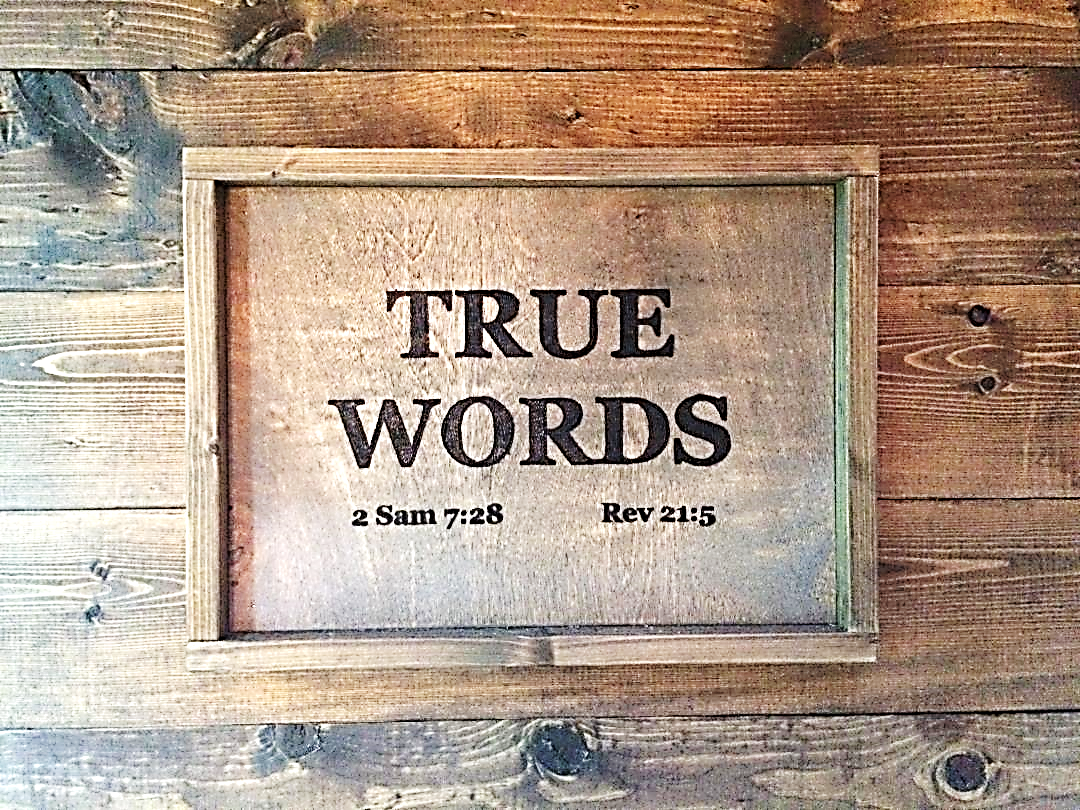 SERMON TITLE
Children
Of Belial
Deuteronomy 13:12-13   If thou shalt hear say in one of thy cities, which the LORD thy God hath given thee to dwell there, saying,  13 Certain men, the children of Belial, are gone out from among you, and have withdrawn the inhabitants of their city, saying, Let us go and serve other gods, which ye have not known;
True Words Christian Church
Deuteronomy 13:14-15   Then shalt thou inquire, and make search, and ask diligently; and, behold, if it be truth, and the thing certain, that such abomination is wrought among you;  15 Thou shalt surely smite the inhabitants of that city with the edge of the sword, destroying it utterly, and all that is therein, and the cattle thereof, with the edge of the sword.
True Words Christian Church
Deuteronomy 13:16   And thou shalt gather all the spoil of it into the midst of the street thereof, and shalt burn with fire the city, and all the spoil thereof every whit, for the LORD thy God: and it shall be an heap for ever; it shall not be built again.
True Words Christian Church
Deuteronomy 13:17-18   And there shall cleave nought of the cursed thing to thine hand: that the LORD may turn from the fierceness of his anger, and shew thee mercy, and have compassion upon thee, and multiply thee, as he hath sworn unto thy fathers;  18 When thou shalt hearken to the voice of the LORD thy God, to keep all his commandments which I command thee this day, to do that which is right in the eyes of the LORD thy God.
True Words Christian Church
Judges 19:17-18   And when he had lifted up his eyes, he saw a wayfaring man in the street of the city: and the old man said, Whither goest thou? and whence comest thou?  18 And he said unto him, We are passing from Beth-lehem-judah toward the side of mount Ephraim; from thence am I: and I went to Beth-lehem-judah, but I am now going to the house of the LORD; and there is no man that receiveth me to house.
True Words Christian Church
Judges 19:19-20   Yet there is both straw and provender for our asses; and there is bread and wine also for me, and for thy handmaid, and for the young man which is with thy servants: there is no want of any thing.  20 And the old man said, Peace be with thee; howsoever let all thy wants lie upon me; only lodge not in the street.
True Words Christian Church
Judges 19:21-22   So he brought him into his house, and gave provender unto the asses: and they washed their feet, and did eat and drink.  22 Now as they were making their hearts merry, behold, the men of the city, certain sons of Belial, beset the house round about, and beat at the door, and spake to the master of the house, the old man, saying, Bring forth the man that came into thine house, that we may know him.
True Words Christian Church
Genesis 19:5   And they called unto Lot, and said unto him, Where are the men which came in to thee this night? bring them out unto us, that we may know them.
True Words Christian Church
Genesis 4:1   And Adam knew Eve his wife; and she conceived, and bare Cain, and said, I have gotten a man from the LORD.
True Words Christian Church
Judges 19:30   And it was so, that all that saw it said, There was no such deed done nor seen from the day that the children of Israel came up out of the land of Egypt unto this day: consider of it, take advice, and speak your minds.
True Words Christian Church
Judges 20:4-5   And the Levite, the husband of the woman that was slain, answered and said, I came into Gibeah that belongeth to Benjamin, I and my concubine, to lodge.  5 And the men of Gibeah rose against me, and beset the house round about upon me by night, and thought to have slain me: and my concubine have they forced, that she is dead.
True Words Christian Church
Deuteronomy 13:6-7   If thy brother, the son of thy mother, or thy son, or thy daughter, or the wife of thy bosom, or thy friend, which is as thine own soul, entice thee secretly, saying, Let us go and serve other gods, which thou hast not known, thou, nor thy fathers;  7 Namely, of the gods of the people which are round about you, nigh unto thee, or far off from thee, from the one end of the earth even unto the other end of the earth;
True Words Christian Church
Deuteronomy 13:8-9   Thou shalt not consent unto him, nor hearken unto him; neither shall thine eye pity him, neither shalt thou spare, neither shalt thou conceal him:  9 But thou shalt surely kill him; thine hand shall be first upon him to put him to death, and afterwards the hand of all the people.
True Words Christian Church
Deuteronomy 13:10-11   And thou shalt stone him with stones, that he die; because he hath sought to thrust thee away from the LORD thy God, which brought thee out of the land of Egypt, from the house of bondage.  11 And all Israel shall hear, and fear, and shall do no more any such wickedness as this is among you.
True Words Christian Church
Judges 20:9-10   But now this shall be the thing which we will do to Gibeah; we will go up by lot against it;  10 And we will take ten men of an hundred throughout all the tribes of Israel, and an hundred of a thousand, and a thousand out of ten thousand, to fetch victual for the people, that they may do, when they come to Gibeah of Benjamin, according to all the folly that they have wrought in Israel.
True Words Christian Church
Judges 20:11-12   So all the men of Israel were gathered against the city, knit together as one man.  12 And the tribes of Israel sent men through all the tribe of Benjamin, saying, What wickedness is this that is done among you?
True Words Christian Church
Judges 20:13-14   Now therefore deliver us the men, the children of Belial, which are in Gibeah, that we may put them to death, and put away evil from Israel. But the children of Benjamin would not hearken to the voice of their brethren the children of Israel:  14 But the children of Benjamin gathered themselves together out of the cities unto Gibeah, to go out to battle against the children of Israel.
True Words Christian Church
Judges 20:18   And the children of Israel arose, and went up to the house of God, and asked counsel of God, and said, Which of us shall go up first to the battle against the children of Benjamin? And the LORD said, Judah shall go up first.
True Words Christian Church
Judges 20:20-21   And the men of Israel went out to battle against Benjamin; and the men of Israel put themselves in array to fight against them at Gibeah.  21 And the children of Benjamin came forth out of Gibeah, and destroyed down to the ground of the Israelites that day twenty and two thousand men.
True Words Christian Church
Judges 20:22-23   And the people the men of Israel encouraged themselves, and set their battle again in array in the place where they put themselves in array the first day.  23 (And the children of Israel went up and wept before the LORD until even, and asked counsel of the LORD, saying, Shall I go up again to battle against the children of Benjamin my brother? And the LORD said, Go up against him.)
True Words Christian Church
Judges 20:24-25   And the children of Israel came near against the children of Benjamin the second day.  25 And Benjamin went forth against them out of Gibeah the second day, and destroyed down to the ground of the children of Israel again eighteen thousand men; all these drew the sword.
True Words Christian Church
Judges 20:26-27   Then all the children of Israel, and all the people, went up, and came unto the house of God, and wept, and sat there before the LORD, and fasted that day until even, and offered burnt offerings and peace offerings before the LORD.  27 And the children of Israel inquired of the LORD, (for the ark of the covenant of God was there in those days,
True Words Christian Church
Judges 20:28   And Phinehas, the son of Eleazar, the son of Aaron, stood before it in those days,) saying, Shall I yet again go out to battle against the children of Benjamin my brother, or shall I cease? And the LORD said, Go up; for to morrow I will deliver them into thine hand.
True Words Christian Church
Judges 20:35   And the LORD smote Benjamin before Israel: and the children of Israel destroyed of the Benjamites that day twenty and five thousand and an hundred men: all these drew the sword.
True Words Christian Church
Judges 20:48   And the men of Israel turned again upon the children of Benjamin, and smote them with the edge of the sword, as well the men of every city, as the beast, and all that came to hand: also they set on fire all the cities that they came to.
True Words Christian Church
1 Samuel 1:12-14   And it came to pass, as she continued praying before the LORD, that Eli marked her mouth.  13 Now Hannah, she spake in her heart; only her lips moved, but her voice was not heard: therefore Eli thought she had been drunken.  14 And Eli said unto her, How long wilt thou be drunken? put away thy wine from thee.
True Words Christian Church
1 Samuel 1:15-16   And Hannah answered and said, No, my lord, I am a woman of a sorrowful spirit: I have drunk neither wine nor strong drink, but have poured out my soul before the LORD.  16 Count not thine handmaid for a daughter of Belial: for out of the abundance of my complaint and grief have I spoken hitherto.
True Words Christian Church
1 Samuel 2:12   Now the sons of Eli were sons of Belial; they knew not the LORD.
True Words Christian Church
1 Samuel 2:17   Wherefore the sin of the young men was very great before the LORD: for men abhorred the offering of the LORD.
True Words Christian Church
1 Samuel 2:22-24   Now Eli was very old, and heard all that his sons did unto all Israel; and how they lay with the women that assembled at the door of the tabernacle of the congregation.  23 And he said unto them, Why do ye such things? for I hear of your evil dealings by all this people.  24 Nay, my sons; for it is no good report that I hear: ye make the LORD'S people to transgress.
True Words Christian Church
1 Samuel 2:25   If one man sin against another, the judge shall judge him: but if a man sin against the LORD, who shall intreat for him? Notwithstanding they hearkened not unto the voice of their father, because the LORD would slay them.
True Words Christian Church
1 Samuel 2:27-28   And there came a man of God unto Eli, and said unto him, Thus saith the LORD, Did I plainly appear unto the house of thy father, when they were in Egypt in Pharaoh's house?  28 And did I choose him out of all the tribes of Israel to be my priest, to offer upon mine altar, to burn incense, to wear an ephod before me? and did I give unto the house of thy father all the offerings made by fire of the children of Israel?
True Words Christian Church
1 Samuel 2:29   Wherefore kick ye at my sacrifice and at mine offering, which I have commanded in my habitation; and honourest thy sons above me, to make yourselves fat with the chiefest of all the offerings of Israel my people?
True Words Christian Church
1 Samuel 2:34   And this shall be a sign unto thee, that shall come upon thy two sons, on Hophni and Phinehas; in one day they shall die both of them.
True Words Christian Church
1 Samuel 2:35   And I will raise me up a faithful priest, that shall do according to that which is in mine heart and in my mind: and I will build him a sure house; and he shall walk before mine anointed for ever.
True Words Christian Church
1 Samuel 4:17   And the messenger answered and said, Israel is fled before the Philistines, and there hath been also a great slaughter among the people, and thy two sons also, Hophni and Phinehas, are dead, and the ark of God is taken.
True Words Christian Church
1 Samuel 4:18   And it came to pass, when he made mention of the ark of God, that he fell from off the seat backward by the side of the gate, and his neck brake, and he died: for he was an old man, and heavy. And he had judged Israel forty years.
True Words Christian Church
1 Samuel 10:24-25   And Samuel said to all the people, See ye him whom the LORD hath chosen, that there is none like him among all the people? And all the people shouted, and said, God save the king.  25 Then Samuel told the people the manner of the kingdom, and wrote it in a book, and laid it up before the LORD. And Samuel sent all the people away, every man to his house.
True Words Christian Church
1 Samuel 10:26-27   And Saul also went home to Gibeah; and there went with him a band of men, whose hearts God had touched.  27 But the children of Belial said, How shall this man save us? And they despised him, and brought him no presents. But he held his peace.
True Words Christian Church
1 Samuel 25:2-3   And there was a man in Maon, whose possessions were in Carmel; and the man was very great, and he had three thousand sheep, and a thousand goats: and he was shearing his sheep in Carmel.  3 Now the name of the man was Nabal; and the name of his wife Abigail: and she was a woman of good understanding, and of a beautiful countenance: but the man was churlish and evil in his doings; and he was of the house of Caleb.
True Words Christian Church
1 Samuel 25:5-6   And David sent out ten young men, and David said unto the young men, Get you up to Carmel, and go to Nabal, and greet him in my name:  6 And thus shall ye say to him that liveth in prosperity, Peace be both to thee, and peace be to thine house, and peace be unto all that thou hast.
True Words Christian Church
1 Samuel 25:17   Now therefore know and consider what thou wilt do; for evil is determined against our master, and against all his household: for he is such a son of Belial, that a man cannot speak to him.
True Words Christian Church
1 Samuel 25:23-24   And when Abigail saw David, she hasted, and lighted off the ass, and fell before David on her face, and bowed herself to the ground,  24 And fell at his feet, and said, Upon me, my lord, upon me let this iniquity be: and let thine handmaid, I pray thee, speak in thine audience, and hear the words of thine handmaid.
True Words Christian Church
1 Samuel 25:25   Let not my lord, I pray thee, regard this man of Belial, even Nabal: for as his name is, so is he; Nabal is his name, and folly is with him: but I thine handmaid saw not the young men of my lord, whom thou didst send.
True Words Christian Church
1 Samuel 25:36   And Abigail came to Nabal; and, behold, he held a feast in his house, like the feast of a king; and Nabal's heart was merry within him, for he was very drunken: wherefore she told him nothing, less or more, until the morning light.
True Words Christian Church
1 Samuel 25:37-38   But it came to pass in the morning, when the wine was gone out of Nabal, and his wife had told him these things, that his heart died within him, and he became as a stone.  38 And it came to pass about ten days after, that the LORD smote Nabal, that he died.
True Words Christian Church
1 Samuel 25:39   And when David heard that Nabal was dead, he said, Blessed be the LORD, that hath pleaded the cause of my reproach from the hand of Nabal, and hath kept his servant from evil: for the LORD hath returned the wickedness of Nabal upon his own head. And David sent and communed with Abigail, to take her to him to wife.
True Words Christian Church
2 Samuel 16:5-6   And when king David came to Bahurim, behold, thence came out a man of the family of the house of Saul, whose name was Shimei, the son of Gera: he came forth, and cursed still as he came.  6 And he cast stones at David, and at all the servants of king David: and all the people and all the mighty men were on his right hand and on his left.
True Words Christian Church
2 Samuel 16:7-8   And thus said Shimei when he cursed, Come out, come out, thou bloody man, and thou man of Belial:  8 The LORD hath returned upon thee all the blood of the house of Saul, in whose stead thou hast reigned; and the LORD hath delivered the kingdom into the hand of Absalom thy son: and, behold, thou art taken in thy mischief, because thou art a bloody man.
True Words Christian Church
2 Samuel 16:9   Then said Abishai the son of Zeruiah unto the king, Why should this dead dog curse my lord the king? let me go over, I pray thee, and take off his head.
True Words Christian Church
2 Samuel 16:10-11   And the king said, What have I to do with you, ye sons of Zeruiah? so let him curse, because the LORD hath said unto him, Curse David. Who shall then say, Wherefore hast thou done so?  11 And David said to Abishai, and to all his servants, Behold, my son, which came forth of my bowels, seeketh my life: how much more now may this Benjamite do it? let him alone, and let him curse; for the LORD hath bidden him.
True Words Christian Church
2 Samuel 16:12   It may be that the LORD will look on mine affliction, and that the LORD will requite me good for his cursing this day.
True Words Christian Church
2 Samuel 20:1   And there happened to be there a man of Belial, whose name was Sheba, the son of Bichri, a Benjamite: and he blew a trumpet, and said, We have no part in David, neither have we inheritance in the son of Jesse: every man to his tents, O Israel.
True Words Christian Church
2 Samuel 20:21   The matter is not so: but a man of mount Ephraim, Sheba the son of Bichri by name, hath lifted up his hand against the king, even against David: deliver him only, and I will depart from the city. And the woman said unto Joab, Behold, his head shall be thrown to thee over the wall.
True Words Christian Church
2 Samuel 20:22   Then the woman went unto all the people in her wisdom. And they cut off the head of Sheba the son of Bichri, and cast it out to Joab. And he blew a trumpet, and they retired from the city, every man to his tent. And Joab returned to Jerusalem unto the king.
True Words Christian Church
2 Samuel 23:5-7   Although my house be not so with God; yet he hath made with me an everlasting covenant, ordered in all things, and sure: for this is all my salvation, and all my desire, although he make it not to grow.  6 But the sons of Belial shall be all of them as thorns thrust away, because they cannot be taken with hands:  7 But the man that shall touch them must be fenced with iron and the staff of a spear; and they shall be utterly burned with fire in the same place.
True Words Christian Church
1 Kings 21:7-8   And Jezebel his wife said unto him, Dost thou now govern the kingdom of Israel? arise, and eat bread, and let thine heart be merry: I will give thee the vineyard of Naboth the Jezreelite.  8 So she wrote letters in Ahab's name, and sealed them with his seal, and sent the letters unto the elders and to the nobles that were in his city, dwelling with Naboth.
True Words Christian Church
1 Kings 21:9-10   And she wrote in the letters, saying, Proclaim a fast, and set Naboth on high among the people:  10 And set two men, sons of Belial, before him, to bear witness against him, saying, Thou didst blaspheme God and the king. And then carry him out, and stone him, that he may die.
True Words Christian Church
1 Kings 21:11-12   And the men of his city, even the elders and the nobles who were the inhabitants in his city, did as Jezebel had sent unto them, and as it was written in the letters which she had sent unto them.  12 They proclaimed a fast, and set Naboth on high among the people.
True Words Christian Church
1 Kings 21:13   And there came in two men, children of Belial, and sat before him: and the men of Belial witnessed against him, even against Naboth, in the presence of the people, saying, Naboth did blaspheme God and the king. Then they carried him forth out of the city, and stoned him with stones, that he died.
True Words Christian Church
2 Chronicles 13:4-6   And Abijah stood up upon mount Zemaraim, which is in mount Ephraim, and said, Hear me, thou Jeroboam, and all Israel;  5 Ought ye not to know that the LORD God of Israel gave the kingdom over Israel to David for ever, even to him and to his sons by a covenant of salt?  6 Yet Jeroboam the son of Nebat, the servant of Solomon the son of David, is risen up, and hath rebelled against his lord.
True Words Christian Church
2 Chronicles 13:7   And there are gathered unto him vain men, the children of Belial, and have strengthened themselves against Rehoboam the son of Solomon, when Rehoboam was young and tenderhearted, and could not withstand them.
True Words Christian Church
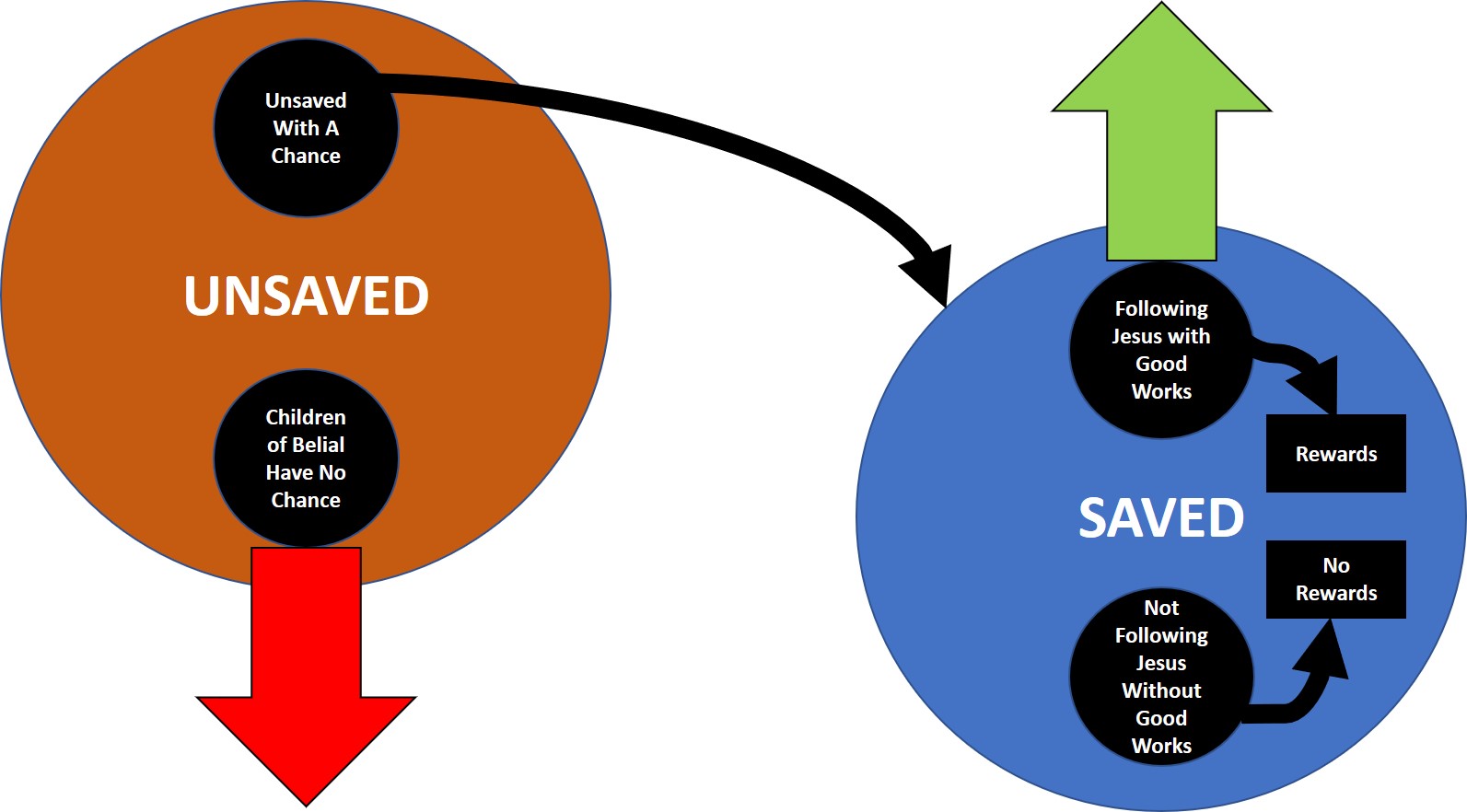 True Words Christian Church
2 Corinthians 6:14-16   Be ye not unequally yoked together with unbelievers: for what fellowship hath righteousness with unrighteousness? and what communion hath light with darkness?  15 And what concord hath Christ with Belial? or what part hath he that believeth with an infidel?  16 And what agreement hath the temple of God with idols? for ye are the temple of the living God; as God hath said, I will dwell in them, and walk in them; and I will be their God, and they shall be my people.
True Words Christian Church
Matthew 13:37-39   He answered and said unto them, He that soweth the good seed is the Son of man;  38 The field is the world; the good seed are the children of the kingdom; but the tares are the children of the wicked one;  39 The enemy that sowed them is the devil; the harvest is the end of the world; and the reapers are the angels.
True Words Christian Church
John 8:43-45   Why do ye not understand my speech? even because ye cannot hear my word.  44 Ye are of your father the devil, and the lusts of your father ye will do. He was a murderer from the beginning, and abode not in the truth, because there is no truth in him. When he speaketh a lie, he speaketh of his own: for he is a liar, and the father of it.  45 And because I tell you the truth, ye believe me not.
True Words Christian Church
Acts 13:8-10   But Elymas the sorcerer (for so is his name by interpretation) withstood them, seeking to turn away the deputy from the faith.  9 Then Saul, (who also is called Paul,) filled with the Holy Ghost, set his eyes on him,  10 And said, O full of all subtilty and all mischief, thou child of the devil, thou enemy of all righteousness, wilt thou not cease to pervert the right ways of the Lord?
True Words Christian Church
1 John 3:10   In this the children of God are manifest, and the children of the devil: whosoever doeth not righteousness is not of God, neither he that loveth not his brother.
True Words Christian Church